স্বাগতম
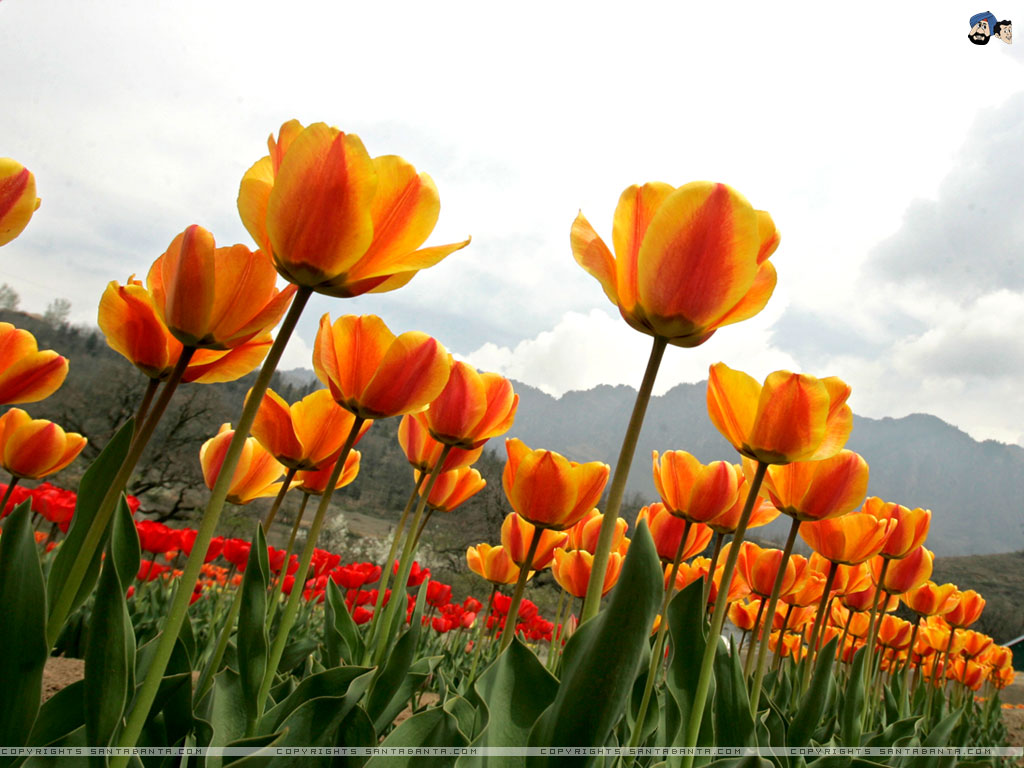 শিক্ষক পরিচিতি
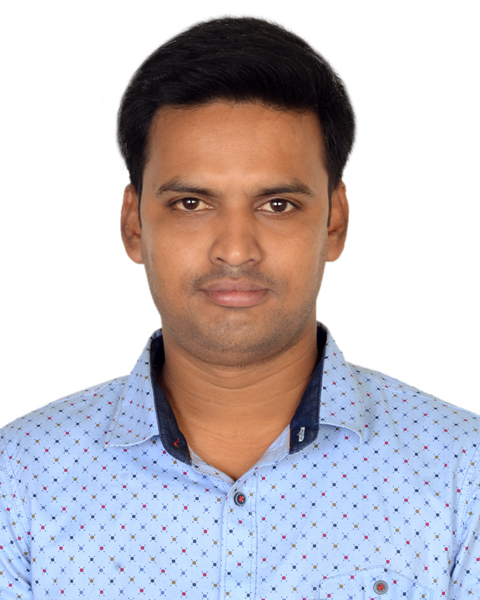 পাঠ পরিচিতি
মোঃ আনোয়ার হোসেন 
        সহকারী শিক্ষক 
ছাতক জালালিয়া ফাযিল মাদ্রাসা
ছাতক,সুনামগঞ্জ। 
মোবাইল-০১৭২৭ ২৩৭০৬৬
E-mail- info.anowarmp@gmail.com
□ বিষয়: -তথ্য ও যোগাযোগ প্রযুক্তি
□ শ্রেনি: সপ্তম
□অধ্যায়: দ্বিতীয়
পাঠশিরোনাম: কম্পিউটার  সংশ্লিষ্ট যন্ত্রপাতি 
□  সময়ঃ ৫০ মিনিট
শিখনফল


* কম্পিউটারের ইনপুট ও আউটপুট ব্যাখ্যা করতে পারবে।
* কম্পিউটারের বিভিন্ন মেমোরি সম্পর্কে ব্যাখ্যা করতে পারবে।
* কম্পিউটারের  চিত্র একে বিভিন্ন যন্ত্রপাতি চিহ্নত করতে পারবে ।
নীচের ছবি গুলোতে কী দেখতে পারছ ?
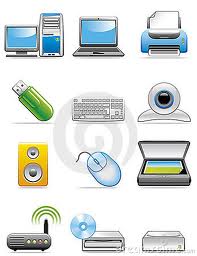 আজকের পাঠ
কম্পিউটার  সংশ্লিষ্ট যন্ত্রপাতি
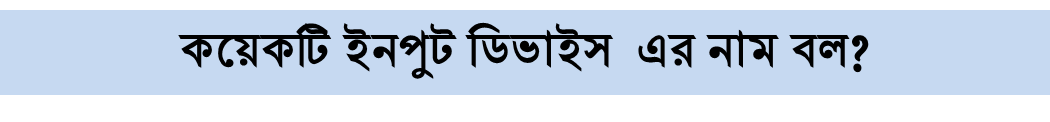 কয়েকটি  আউটপুট ডিভাইস  এর নাম বল?
আউটপুট ডিভাইস
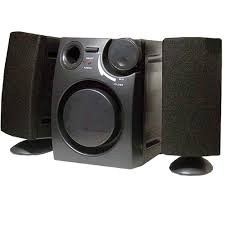 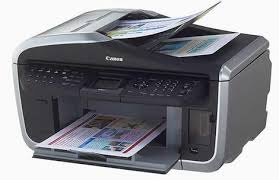 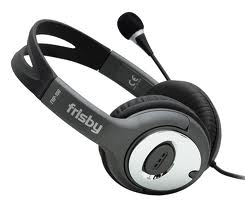 * মেমোরি কাকে বলে ?
* মেমোরি কত প্রকার ?
প্রধান মেমোরি কত প্রকার ?
প্রধান মেমোরি
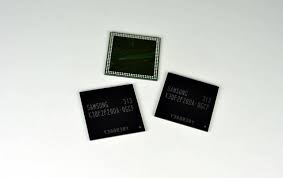 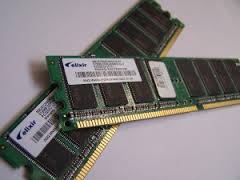 র‍্যাম
রম
নিচের ছবিটির বিভিন্ন অংশের নাম লিখ
cpu
মনিটর
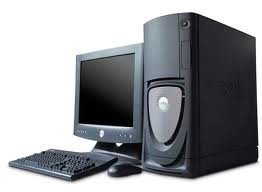 কী বোর্ড
মাউস
দলীয় কাজ
ক - দল
১। ইনপুট ও আউটপুট ডিভাইস কি? প্রত্যেকের  
   5টি করে উদাহরন দাও।

খ - দল
২। সি পি ইউ এর পূর্ন নাম কি এবং এর কাজ 
   কি কি?
মুল্যায়ন

* কম্পিউটারে ইনপুট দেওয়ার প্রধান যন্ত্র কোনটি ?
   * মাউস এ সাধারণত কি থাকে?
বাড়ির কাজ
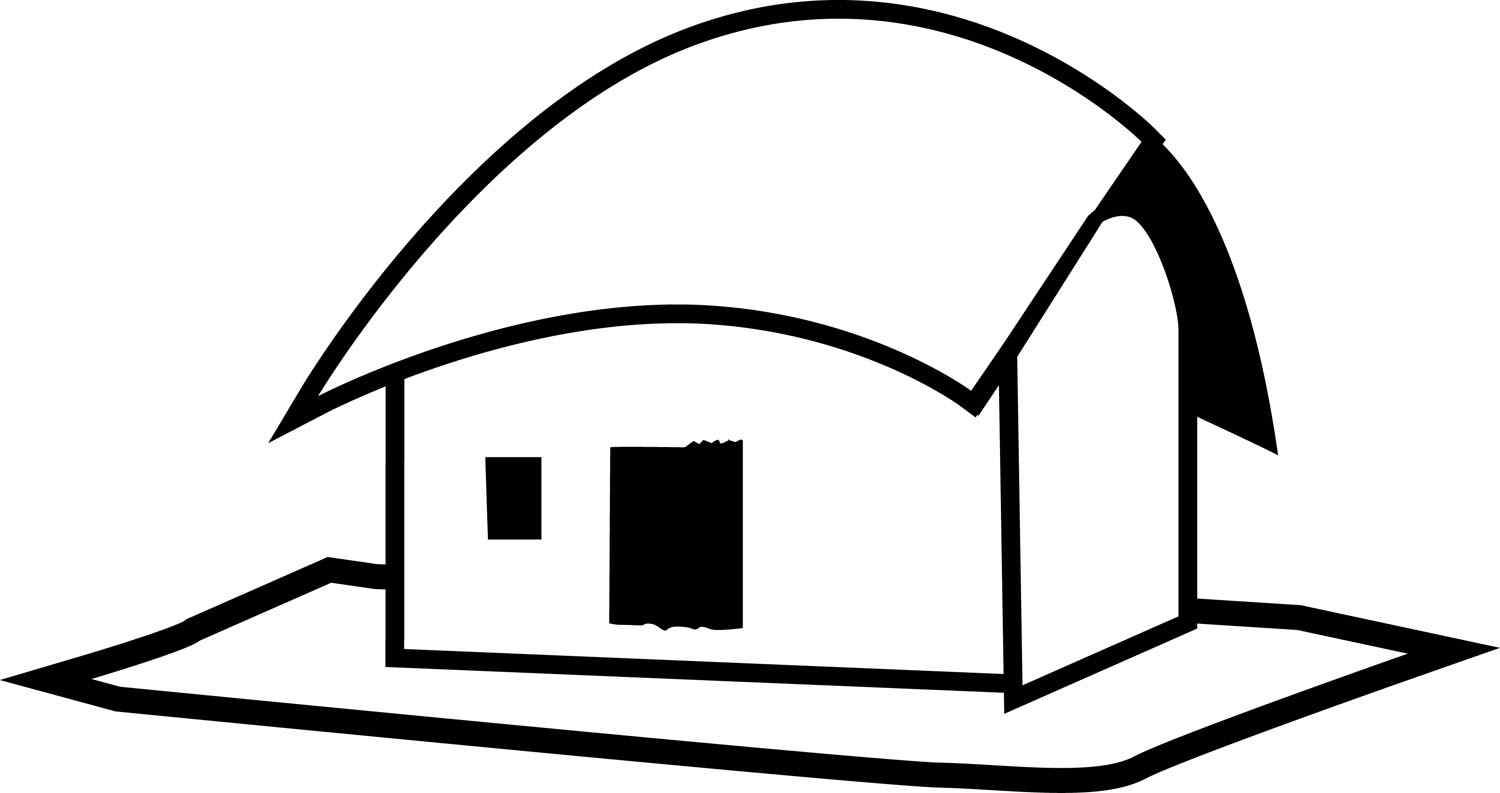 ইনপুট ডিভাইস  হিসাবে  মাউস  ও কী বোর্ড এর পার্থক্য লিখ।
ধন্যবাদ
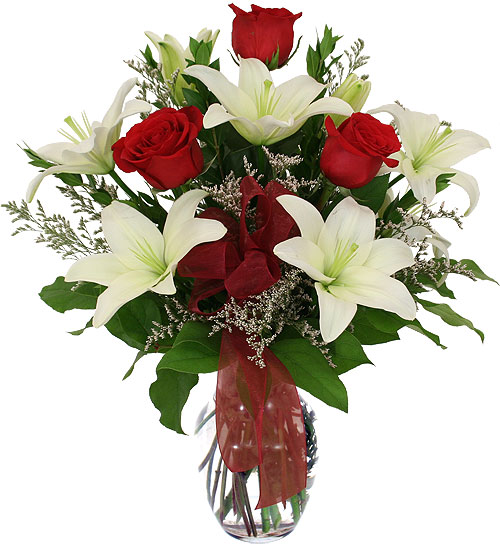